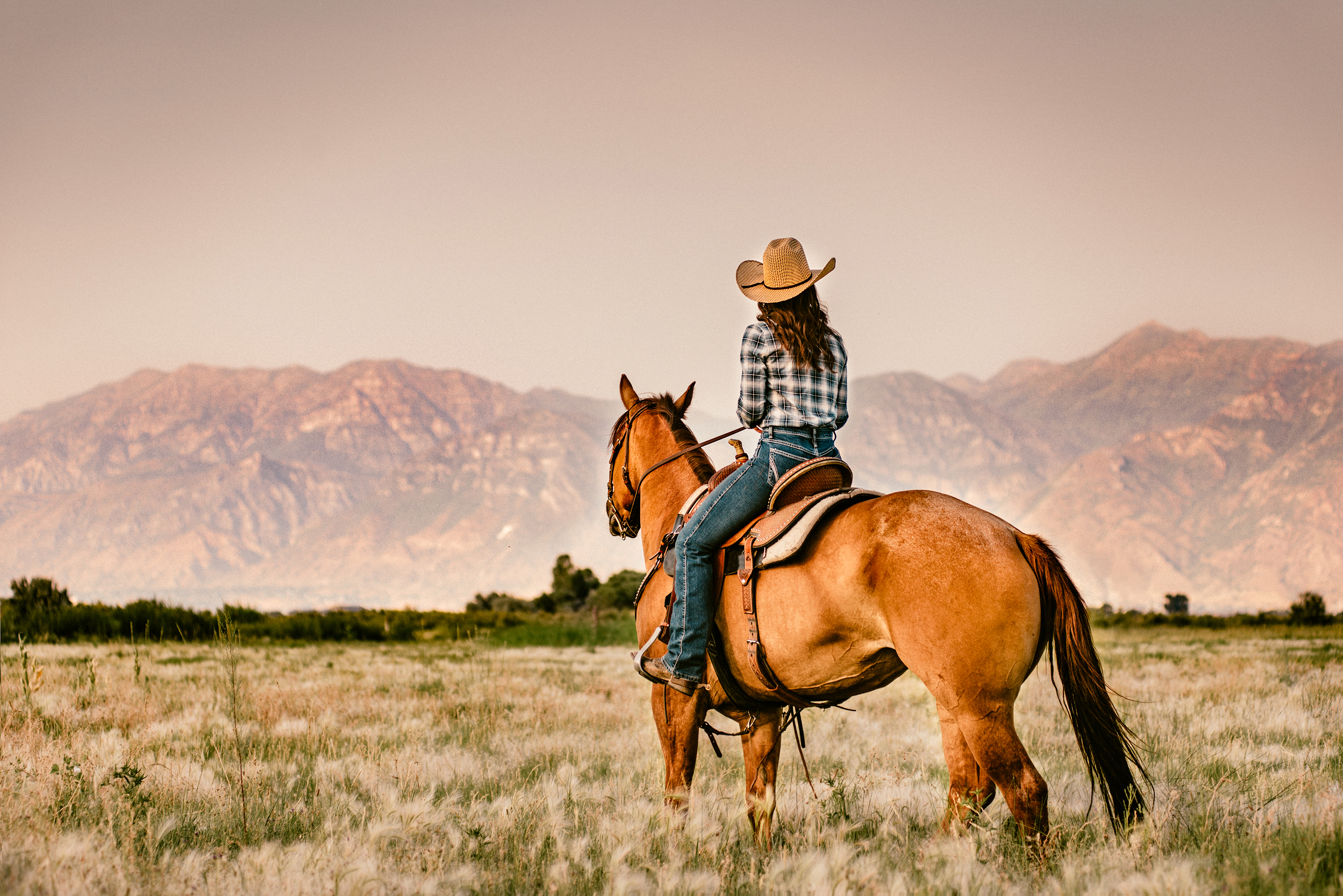 Put On Your Big Girl Panties And Go To Work
If I knew then what I know now.
I would have been a better leader, friend, wife, daughter, boss, and employee.
Sometimes it takes something catastrophic to deal with the important things.
Something wonderful came out of this experience.
Yesterday’s Gone Women’s Shelter and a workbook to help others.
The Emotional Journey Begins
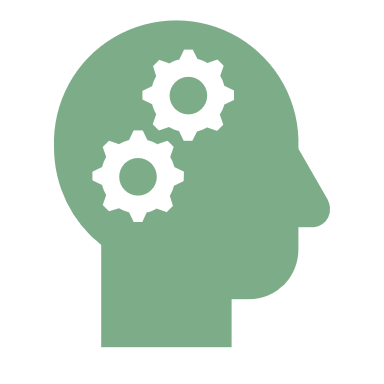 Why it is important to process emotions
How emotions effect the workplace
How to process emotions
Understand dysfunctional thought processes that contribute to emotions
How to be emotionally intelligent and improve in weak areas
How to create an emotionally intelligent workplace
How to implement processes to help employees process emotions
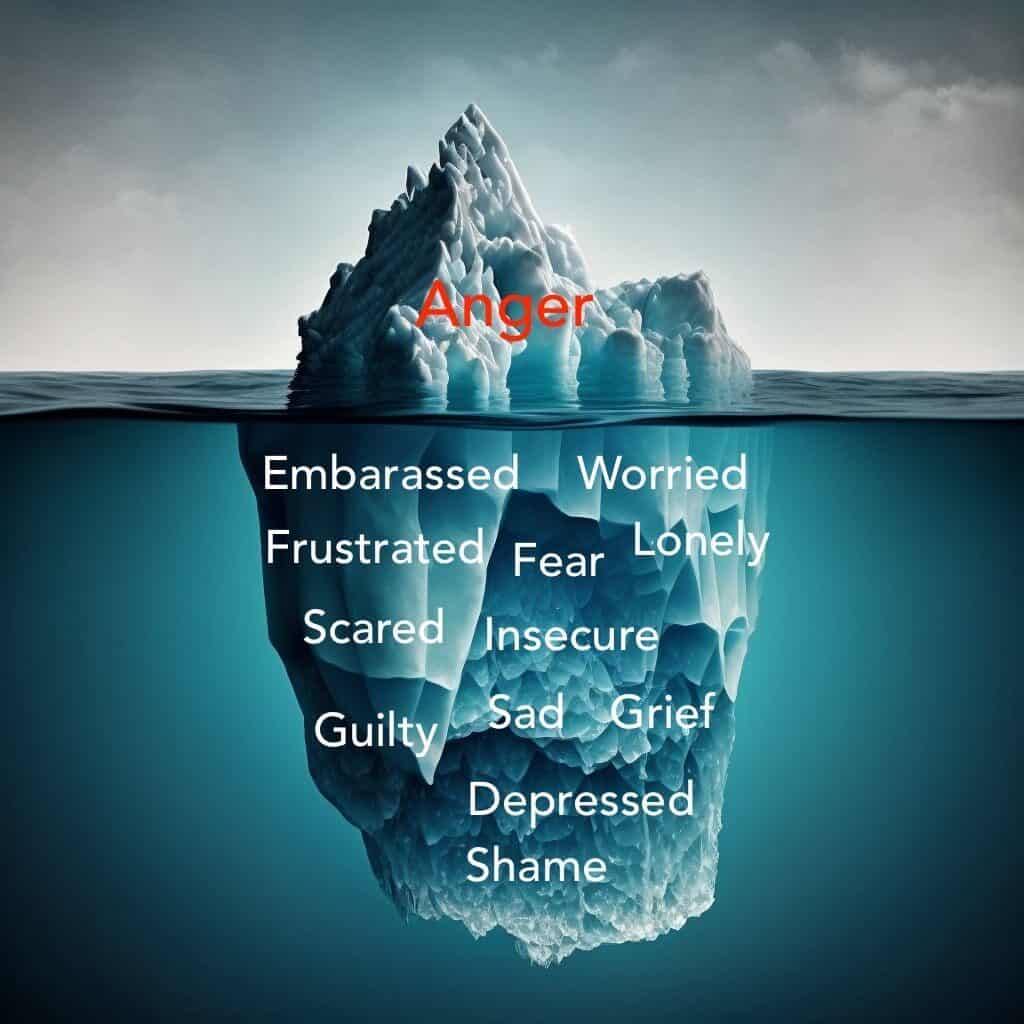 The Importance of Processing Emotions
Imagine that I have some food delivered by Uber Eats and I never take the food inside.  
The food just sits out there and what happens is there are rodents, pests, and bugs coming around the food.  
That's pretty much the same thing that happens when you don't deal with your emotions.  
It becomes a mess and all sorts of issues arise.
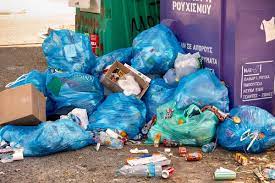 How to Identify Emotions
How to Identify Emotions From the Body
Emotions and Distorted Thoughts
Emotion Tracker
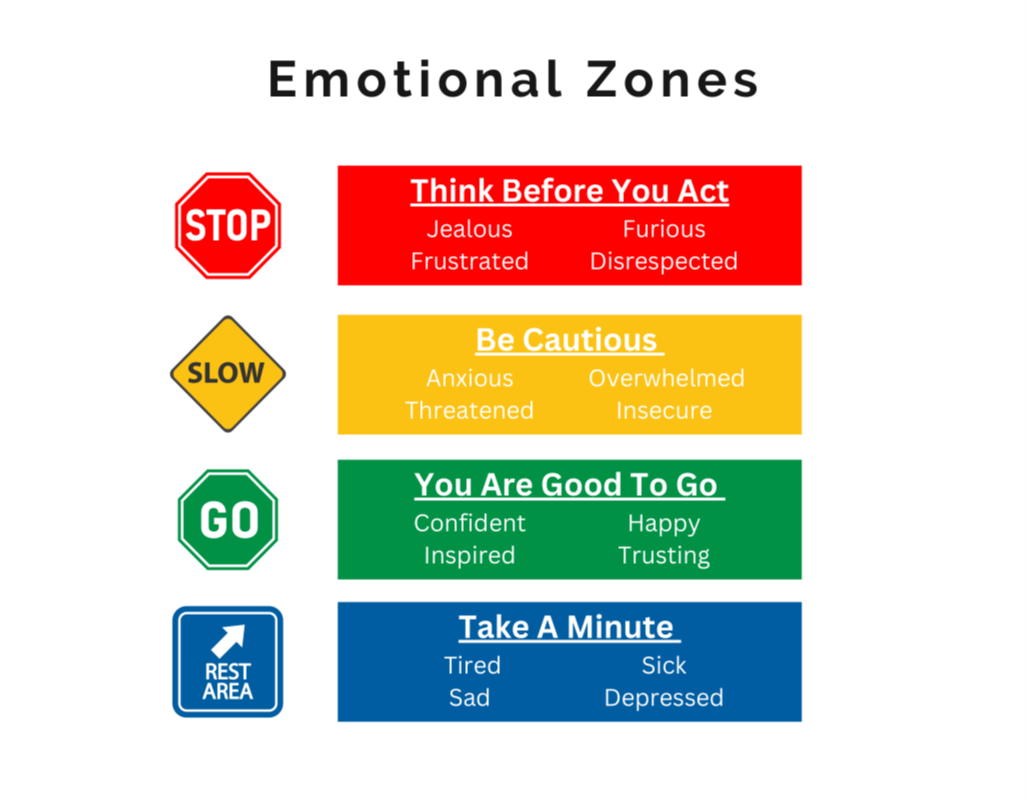 What is Emotional Intelligence
Programs to Manage Emotions
Know your triggers and their triggers.
Manage your approach (hammer and nail does not work most of the time).
Assist employees with exercises to process emotions.
Assist employees in establishing work life balance and setting boundaries.
Assist employees in setting boundaries.
In  these scenarios if you do not have the patience or desire to do things properly, have a designee that can do it for you.
Workbook